Rheumatic Fever
Dr Vivek c warrier
Senior Resident
Department of Cardiology
Calicut Medical College
Leading cause of acquired heart disease in children and young adults worldwide
Systemic inflammatory disease initiated by pharyngeal infection with group A beta Hemolytic streptococci 
a/c inflammation of  heart , joints , skin , subcutaneous tissue,CNS
 Now classified as a connective tissue / collagen vascular disease
EPIDEMIOLOGY
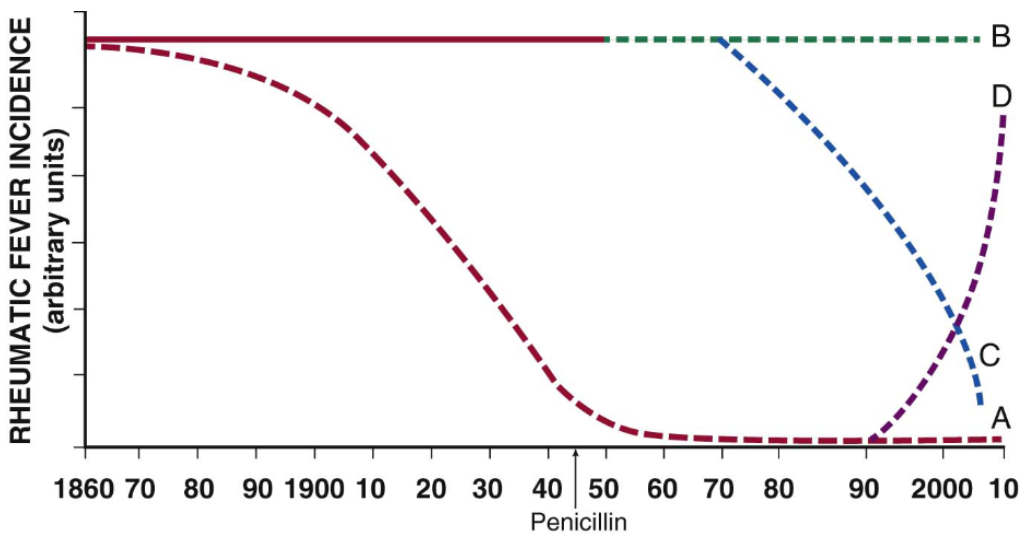 Four patterns of incidence of rheumatic fever over past 150 years. 
Curve A – preantibiotic fall in the incidence of RF, typical of industrialised countries. 
Curve B – persistent high incidence in regions with no comprehensive programme for prevention – Africa, middle east, eastern europe, south america, indeginous communities of australia
Curve C – post antibiotic fall – countries with programmes for primary and secondary prevention – cuba, costa rica, martinique and guadeloupe
Curve D- fall and rise in incidence in countries like the Soviet Republics of central Asia
AGENT
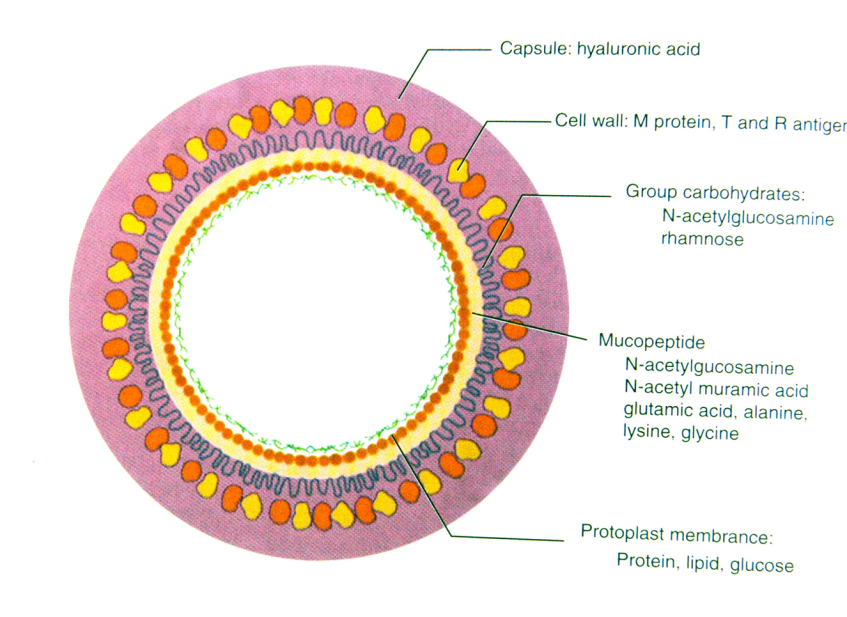 Group A Streptococci:Components of Clinical Interest
Capsule: Hyaluronic Acid: Non antigenic, antiphagocytic
Cell Wall: 
Surface Protein:
M protein: Type Specific Antigen: Virulence factor
T protein
R protein
Group A carbohydrate: N acetyl glucosamine+ Rhamnose: Group specific antigen
Mucopeptides: common to many bacteriae
N Acetyl glucosamine
N Acetyl muramic acid

Protoplast(Cytoplasmic membrane)
M protein
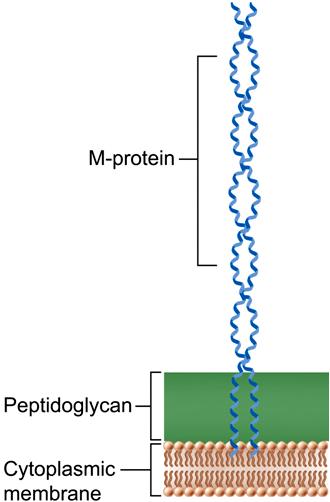 Major surface antigen 
Major Virulence factor
Resistance to phagocytosis – Binds to Serum factor H, Destroying C3 convertase and preventing opsonization by C3b.
Has epitopes causing cross-reactivity with myocardium, synovia, skin & brain.
[Speaker Notes: M protein has an NH2 terminal which is hypervariable--- Basis for Lancefields M  serotyping.....Therefore opsonogenic antibodies are type-specific depending on hypervariable sequence.... Antiphagocytic properties help evade immune response for 2 weeks...After that type specific antibodies are formed which bind to NH2 region and cause complement fixation and opsonophagocytosis.]
Alpha helical coiled- fibrillar protein– significant homology in structure & amino acid sequences to tropomyosin, myosin, keratin, vimentin & laminin.
It has a hypervariable NH2- terminal and a conserved C-terminal.
The NH2- terminal is responsible for the formation of opsono-phagocytic Abs after around 2 weeks of infection.

The body is divided into A, B and C repeats based on the peptide sequence periodicity.

The B repeat region is the immunodominant region and elicit an exaggerated immune response(B cell)– however this is not opsonic.
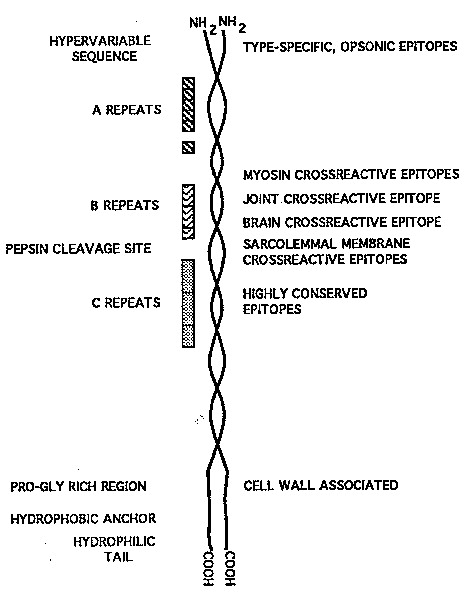 [Speaker Notes: Epitope/ Antigenic determinant is part of an antigen that is recognised by the immune system—Ab, Bcell or T cell... The recognising portion of the antibody is called paratope.]
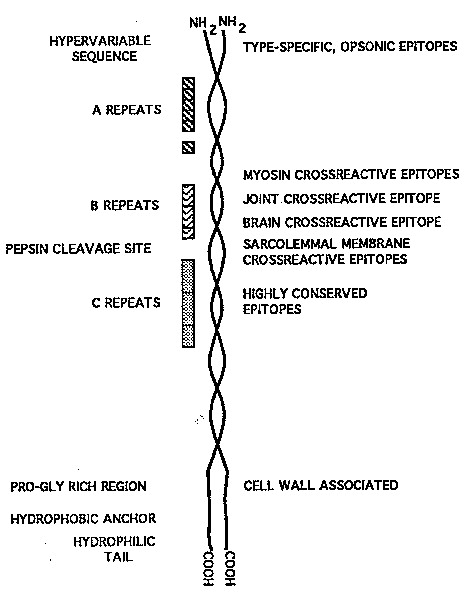 The C repeat region is considered to have conserved T cell epitopes that also elicit tissue specific immune response   
( basis for RF-vaccine research)
Based on the conserved C repeat regions Class I & Class II GAS strains are named.

It is the Class I M-type of which belongs the strains 1,3,5,6,14,18,19 and 24 ---that have been associated with RF
Host
Cheadle (1889) reported that chance of having RF in an individual with family history of previous RF is 5 times compared to others.
The lifetime cumulative incidence of RF in populations exposed to rheumatogenic GAS infections is constant at 3 to 6 % regardless of geography or ethnicity.(Braunwald)
In a 2011 metaanalysis that quantitated the genetic susceptibility of RF, the overall estimated heritability was 60%
(Engel et al. Genetic Susceptibility to Acute Rheumatic Fever: A Systematic Review and Meta-Analysis of Twin Studies. Plos-one, 2011.)
Risk of Rheumatic fever is increased 6 times  in Monozygotic twins than in Dizygotic twins.
Genetic susceptibility to RF
No conclusive pattern of inheritance could be elucidated.

HLA-II (Chr 6) is the gene most associated with RF and development of RHD
HLA-DR7- mostly associated with progressive valvular lesions in RHD
HLA-DR53, HLA-DQA, HLA-DR4, HLA-DR9
Components of Adaptive Immune Response in addition to HLA
 - CTLA 4
Others
Components of Innate Immune Response:
Ficolin 2
Mannose binding Lectin 2
Receptor for Fc Fragments of IgG
Toll Like Receptor 2
Cytokine Genes
TNF α and TGF β, IL 1 receptor A, IL – 10
B cell alloantigens
Environment
Overcrowding
Poverty
Poor nutrition
Poor hygiene
Poor access to health care
Rapid spread

Lack of primary prevention
Lack of secondary prevention
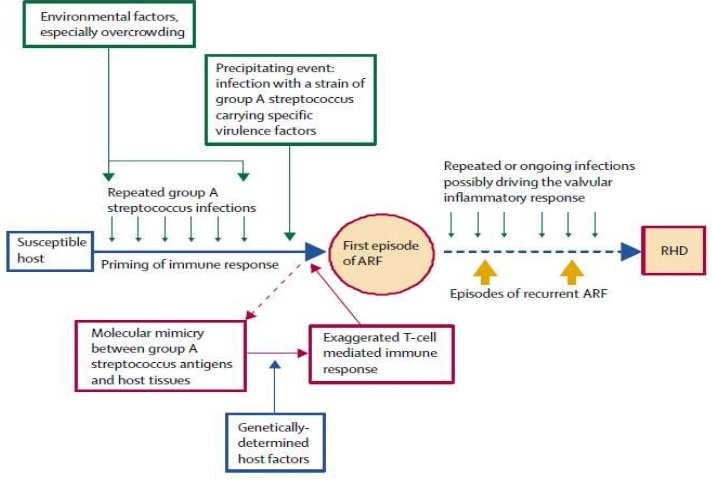 PATHOLOGY
The inflammatory process causes damage to collagen fibrils and connective tissue ground substance (fibrinoid degeneration).

Classified as connective tissue or collagen vascular disease.

There is additional generalized vasculitis-like inflammation throughout the body.
CARDITIS
Inflammation of sub-epicardial, sub-endocardial and perivascular connective tissue.
Characterized by ASCHOFF BODY (Hallmark of Rheumatic Carditis)
They may be found in endocardium, myocardium & pericardium
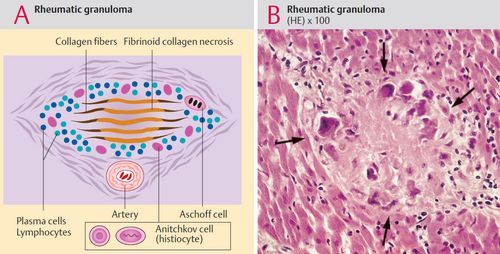 Lack of myocardial damage

Numerous clinical, imaging, and pathological studies indicate that rheumatic 
fever does not cause myocardial damage.
 
Myocardial necrosis is rarely observed in endomyocardial biopsy
 
Levels of circulating biomarkers of myocardial damage, such as troponins and creatine kinase, have been reported to be normal, or only 
insignificantly increased.
 
Echocardiographic study of acute rheumatic fever demonstrated preserved myocardial systolic function, regardless of the severity of valvular involvement and heart failure.
McCallum’s patch
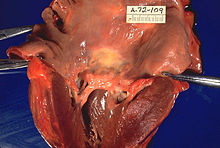 McCallum’s patch: Gross finding of endocardial thickening in the posterior wall of LA due to inflammation as well as ‘jet’-trauma .
Rheumatic Verrucae
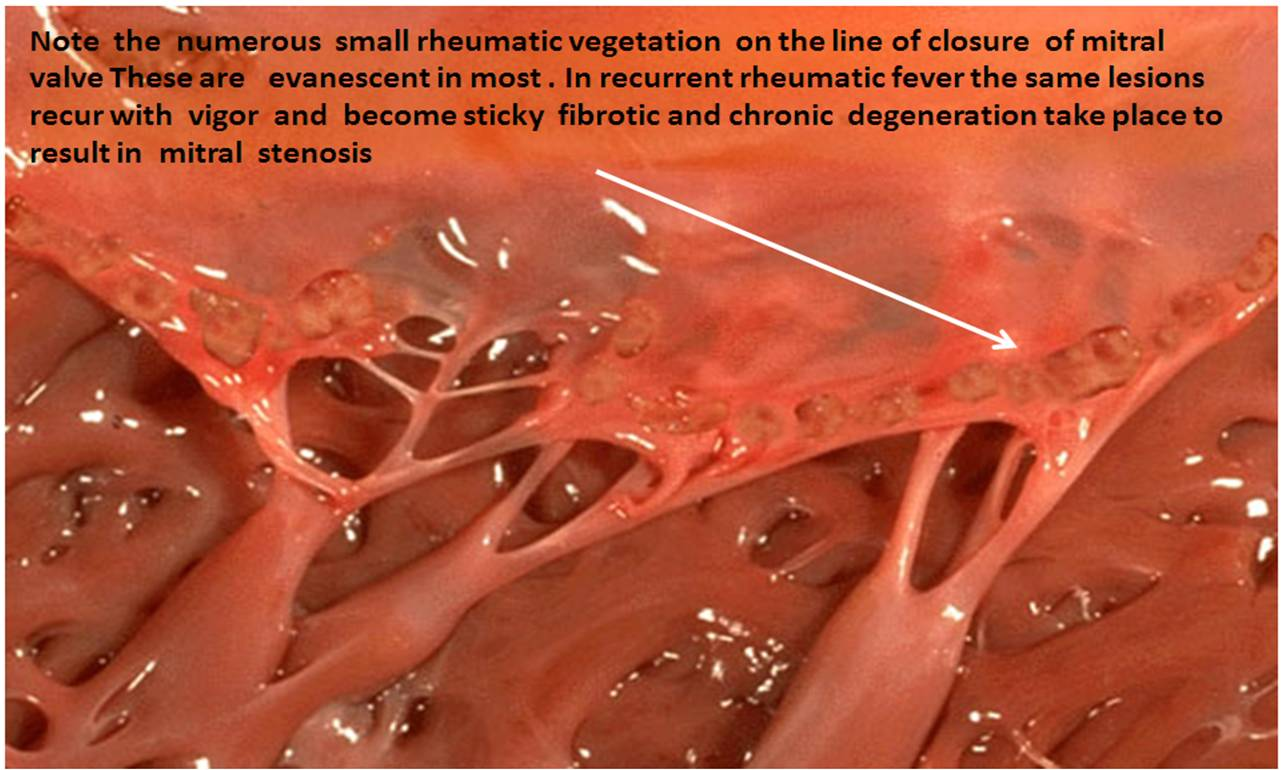 -Due to progressive inflammation causing necrotic collagen to project outwards from the valve, On which platelet thrombi deposit. 
- Rheumatic verrucae occur on the atrial surface  at sites of valve closure 
and on the chordae. 
-The valves become edematous thickened and vascularised.
PATHOGENESIS
Pharyngeal infection with GAS leads to activation of
cells of the innate immune system. 

Neutrophils,macrophages, and dendritic cells phagocytose the Bacteria, and then present antigens to T cells, in turn leading to activation of humoral and cellular immune responses.

 The immune response becomes
cross-reactive with human tissues in susceptible
Individuals( MOLECULAR MIMICRY)
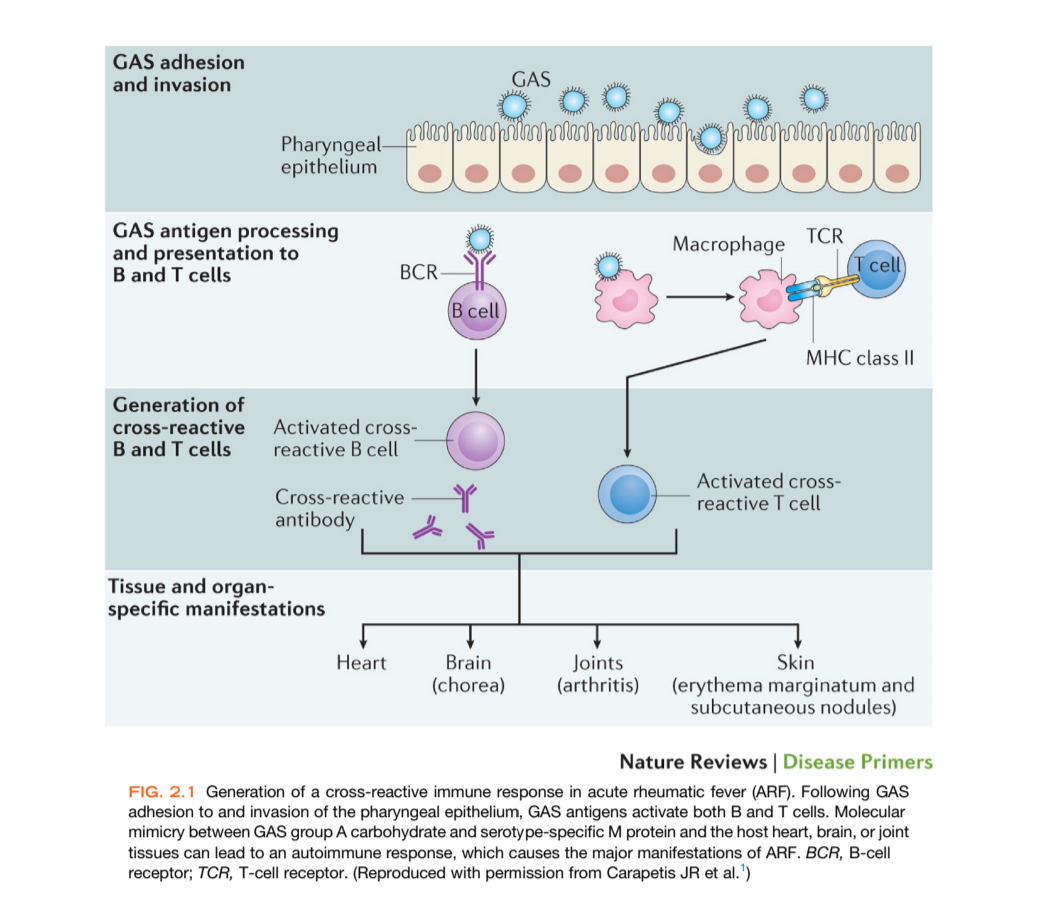 Cross Reactors
Laminin and laminar basement membrane of valves

 Cardiac Myosin

Dopamine receptors, Gangliosides, Tubulin in neuronal cells.
Group A carbohydrate -N acetyl Beta D Glucosamine(GlcNAc)

Streptococcal M protein
 
GlcNAc
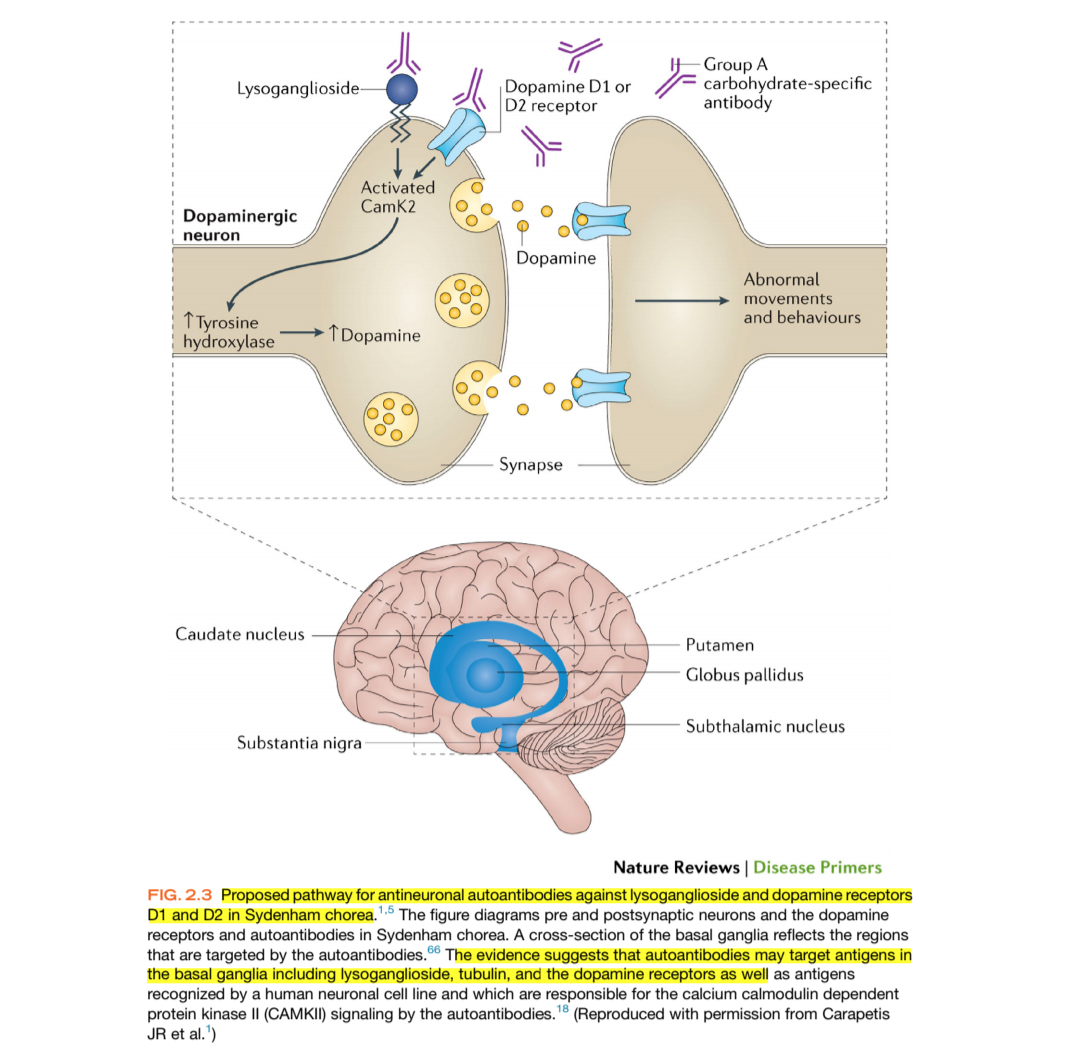 Pathological findings and immunological studies suggest that the primary site of rheumatic-fever-related damage is the subendothelial collagen matrix.

 Upon streptococcal infection, an M protein N­terminus
domain binds to the CB3 region in collagen type IV. 

This interaction initiates an Antibody response to the collagen that might lead to systemic targeting of collagen
CURRENT PATHOGENESIS…
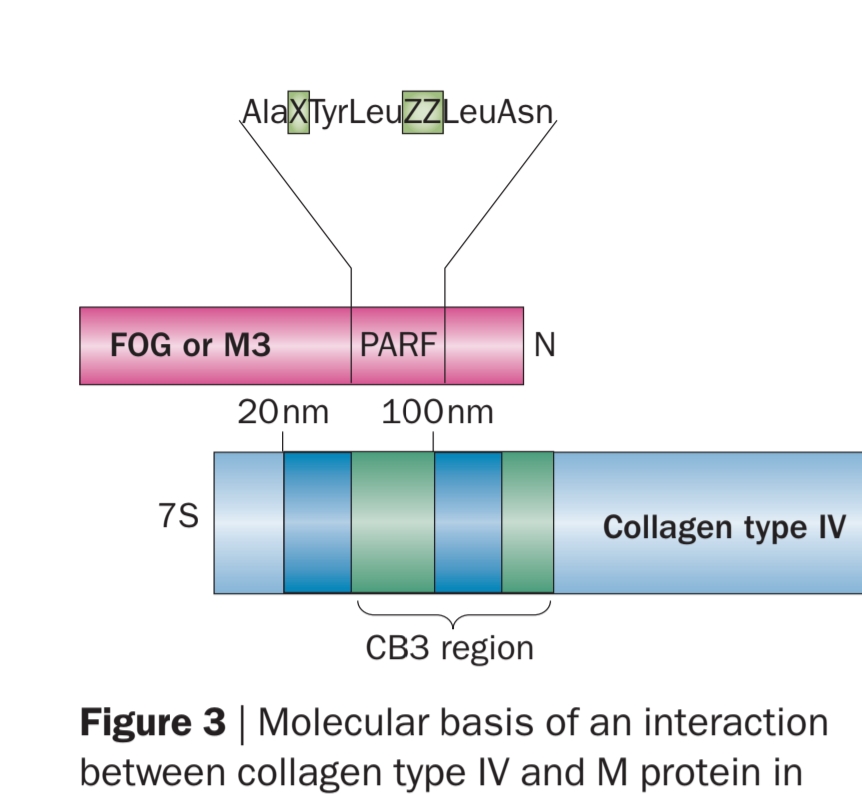 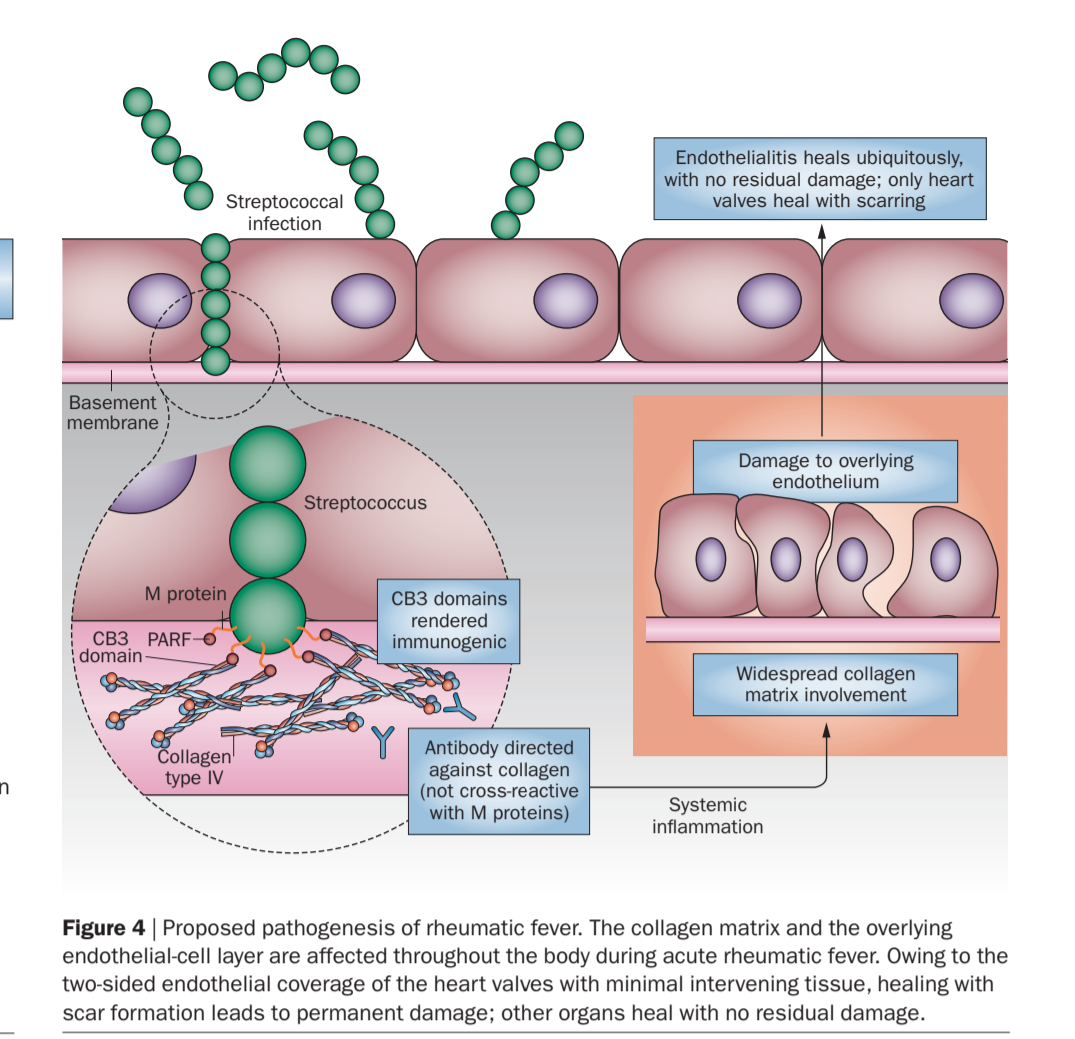 Immunopathogenesis of Rheumatic Valvulitis
Auto-Abs home in, damage and inflame the valve endothelium (? Laminin)

Complement mediated injury takes over 

Upregulation of VCAM-1 occurs on endothelial surface

T cell mediated extensive injury and tissue infiltration via VCAM-1
 

CD4+ TH1 mediated granulomatous inflammation

IFN gamma and TNF alpha mediated fibrosis, Low IL4 production

Neovascularization, persistence of inflammation & scarring
IMMUNOPATHOGENESIS – A TWO HIT HYPOTHESIS
1. Auto-Abs home in, damage and inflame the valve endothelium (? Laminin)

Complement mediated injury takes over 

Upregulation of VCAM-1 occurs on endothelial surface

2. T cell mediated extensive injury and tissue infiltration via VCAM-1
 (Epitope spreading – vimentin, myosin, ? Ags on VICs)

CD4+ TH1 mediated granulomatous inflammation

IFN gamma and TNF alpha mediated fibrosis, Low IL4 production

Neovascularization, persistence of inflammation & scarring
Rheumatic Valvulitis
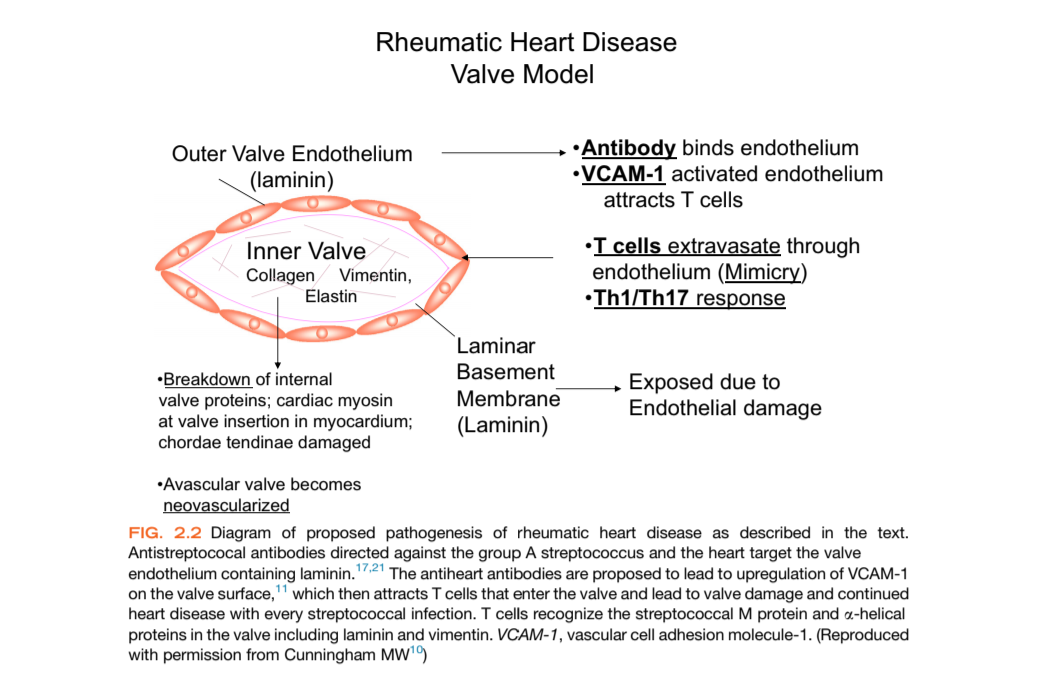 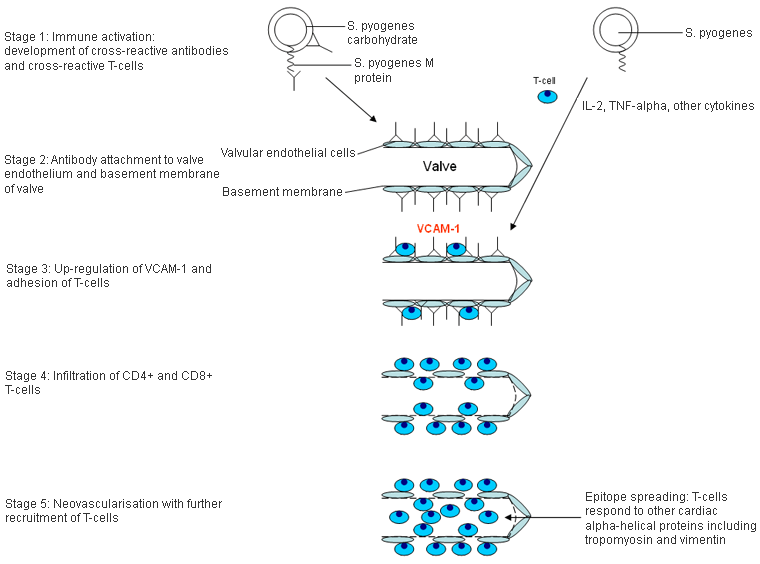 CLINICAL FEATURES
LICKS   THE   JOINTS,    BITES  THE HEART
Typical attack of rheumatic fever follows an episode of streptococcal pharyngitis after a latent period of 2 to 3 week


One third of patients who develop rheumatic fever do so after asymptomatic GAS, and in outbreaks, up 58% of patients have no symptoms of pharyngitis

Age group – 5-15 years
Arthritis
Joint involvement is more common (almost 100%), and more severe in young adults than in teenagers (82%) and children (66%).
 typically described as “migratory,”
affected joint may be inflamed for only a few days to 1 week
At the onset of the illness the joint involvement is asymmetric and usually affects the lower limbs.
Monoarthritis has been reported in 17% to 25%
large joints such as the knees, ankles, elbows & wrists most frequently involved.
If joint swelling persists after 4 weeks- consider other conditions, such as juvenile idiopathic arthritis or SLE.
Jaccoud arthritis or arthropathy (or chronic post–rheumatic fever arthropathy)
occur after repeated attacks of rheumatic fever and results from recurrent inflammation of the fibrous articular capsule.
There is ulnar deviation of the fingers, especially the fourth and fifth fingers,
 usually painless, and there are no signs of inflammation.
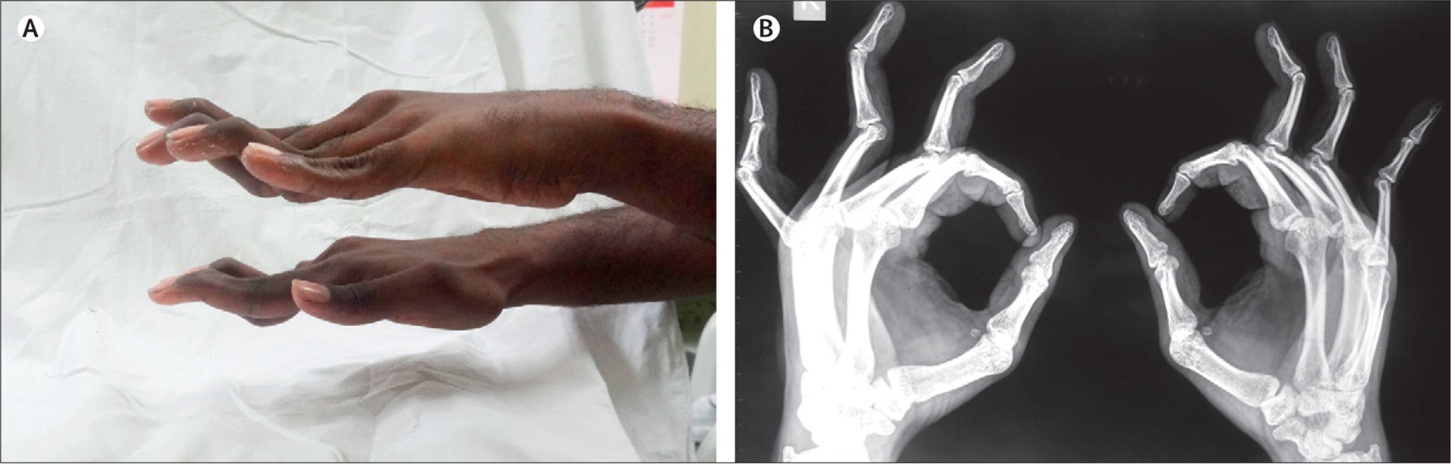 CARDITIS
Carditis is the most serious manifestation of rheumatic fever because it may lead to chronic RHD

Incidence of carditis in rheumatic fever varies with the age-
      90% to 92% of children under age 3 years, 50% of children age 3 to 6 years, in 32% of teenagers age 14 to 17 years, and only in 15% of adults with a first attack
Myocarditis
 in the absence of valvulitis is unlikely to be rheumatic in origin.
 It should be accompanied by an apical systolic or basal diastolic murmur.
 Patients with myocarditis may develop cardiomegaly and CHF.
Myocardial damage may manifest with electrocardiographic changes, which include varying degrees of heart block. 
It occurs in 5% to 10% of the initial episodes and is more frequent during recurrences of rheumatic fever.
PERICARDITIS 
Pericarditis can be detected clinically in about 10% of patients.

 associated with anterior chest pain  and a pericardial friction rub may be detected on  examination.

The pericardial effusion may sometimes be large, but cardiac tamponade is rare, and constrictive pericarditis does not occur.
ENDOCARDITIS
The most common valvular lesion is mitral regurgitation causing an apical pansystolic murmur. Aortic regurgitation is less common. 

Stenotic lesions are uncommon in the early stages of the disease

Transient apical mid-diastolic murmur (Carey-Coombs) may occur . 

In patients with a history of previous RHD, a change in the character of the murmurs or the appearance of a new murmur will indicate the presence of acute rheumatic
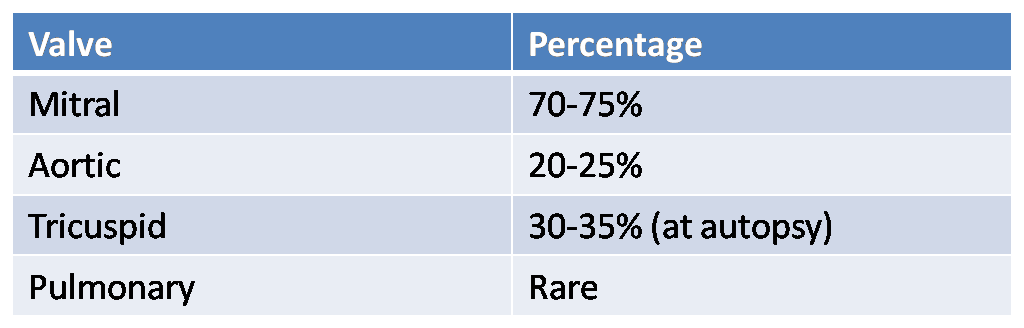 MITRAL VALVE INVOLVEMENT
Most common valvular involvement

Pathogenesis of MR
 Valvulitis
Mitral annular dilatation  (96%)
 Leaflet prolapse –more common anterior(94%)
 chordal elongation(90%)
 Chordal rupture 

Valvulitis 
verrucous formation
nodules along the line of closure of valves


 Linear relationship between the severity of MR during the first episode of RF and subsequent RHD.
Sydenham chorea
More common in females 
Prevalence : 5–36%
Description:
 quasi purposive involuntary movement which subsides with sleep or sedation
Emotional lability, incordination, muscular weakness
fretful, irritable, inattentive to schoolwork
clumsiness and a tendency to drop objects
Change in handwriting
Latent period – 1- 8 months after a GAS infection

Recurrence- uncommon; sometime with pregnancy / OCP usage

Usually fully recover in 6 weeks, rarely upto 6 months

23% pure rheumatic chorea developed MS in 20 yr follow up & 27% in 30 yr period

Inflammatory markers  & ASO titres may be normal ( long latent period)
Differential diagnosis
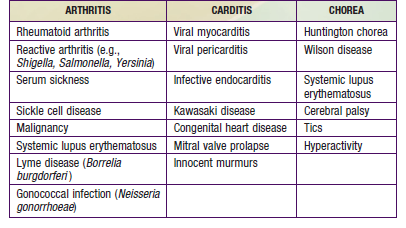 SUBCUTANEOUS NODULES
usually firm, painless, and freely movable . 
The nodules vary in size from 0.5 to 2 cm
 tend to occur in crops . 
SITE -over bony prominences and extensor tendon
scalp, especially the occiput, and the spinous processes of the vertebrae, elbows, wrists, knees, ankles and Achilles tendon

Lasts for 1-2 weeks, rarely to a month

Multiple crops of nodules may be related to the severity of the rheumatic carditis
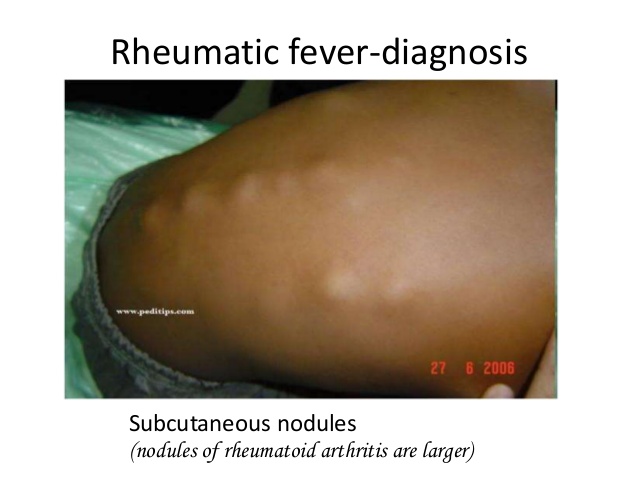 Erythema Marginatum
less common manifestation of rheumatic fever and occurs on the upper arms or trunk but not the face .
rash is evanescent, pink, and nonpruritic.
 Extends centrifugally and has an irregular, serpiginous border. 
The rash may also become more prominent after a hot shower. 
usually occurs in patients with carditis
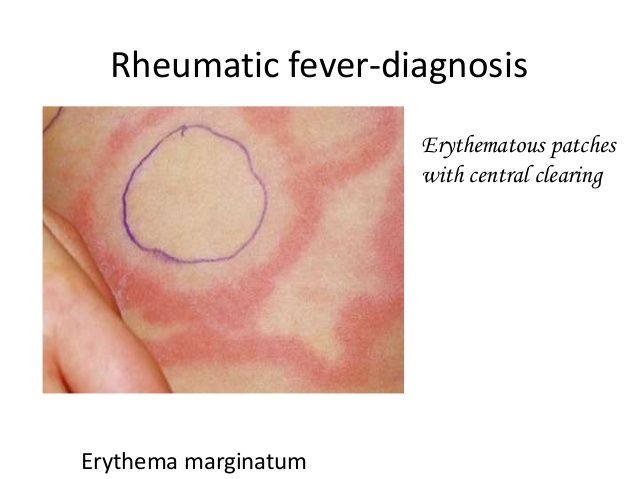 DIAGNOSIS
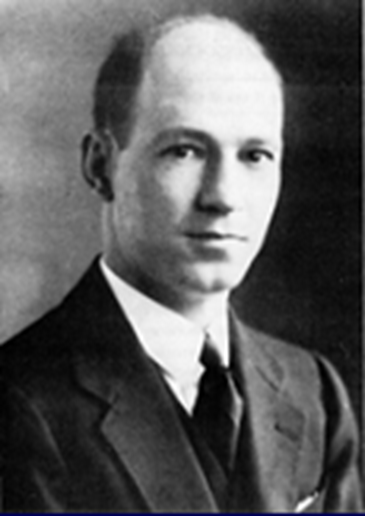 Original Duckett Jones criteria, 1944
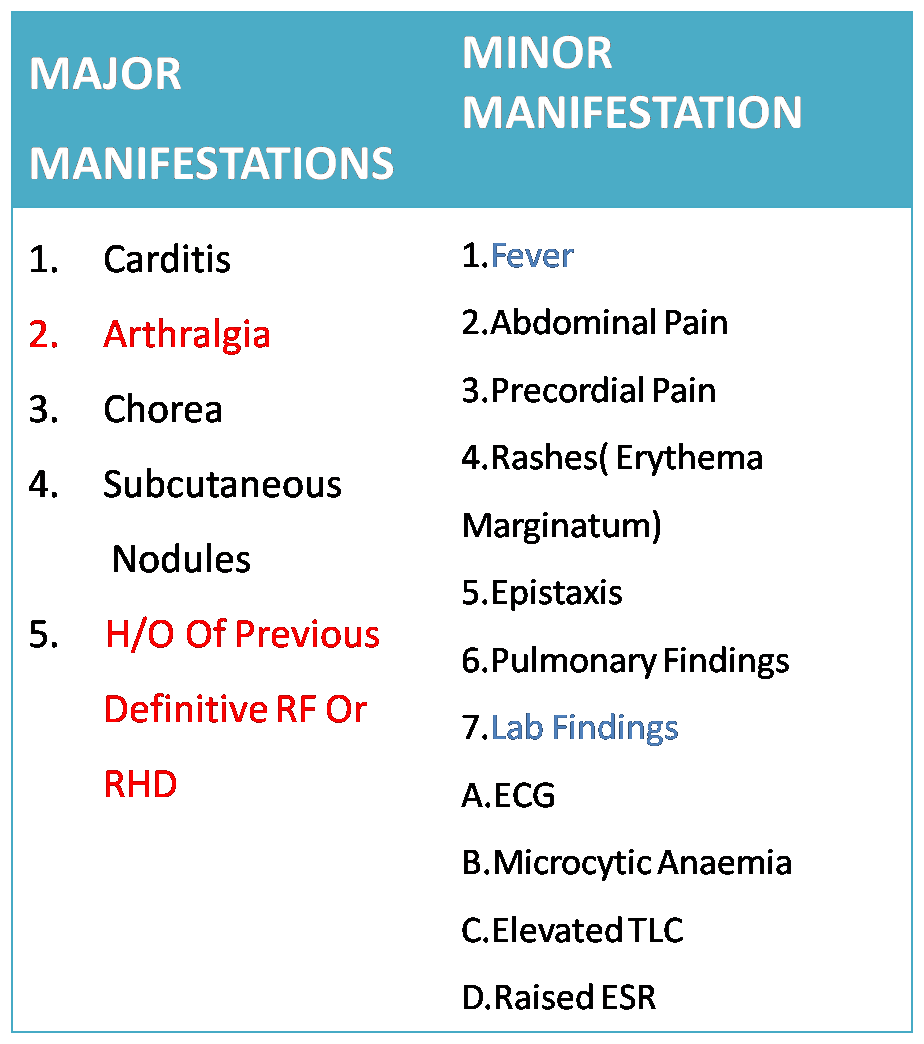 Modified Jones criteria, 1956
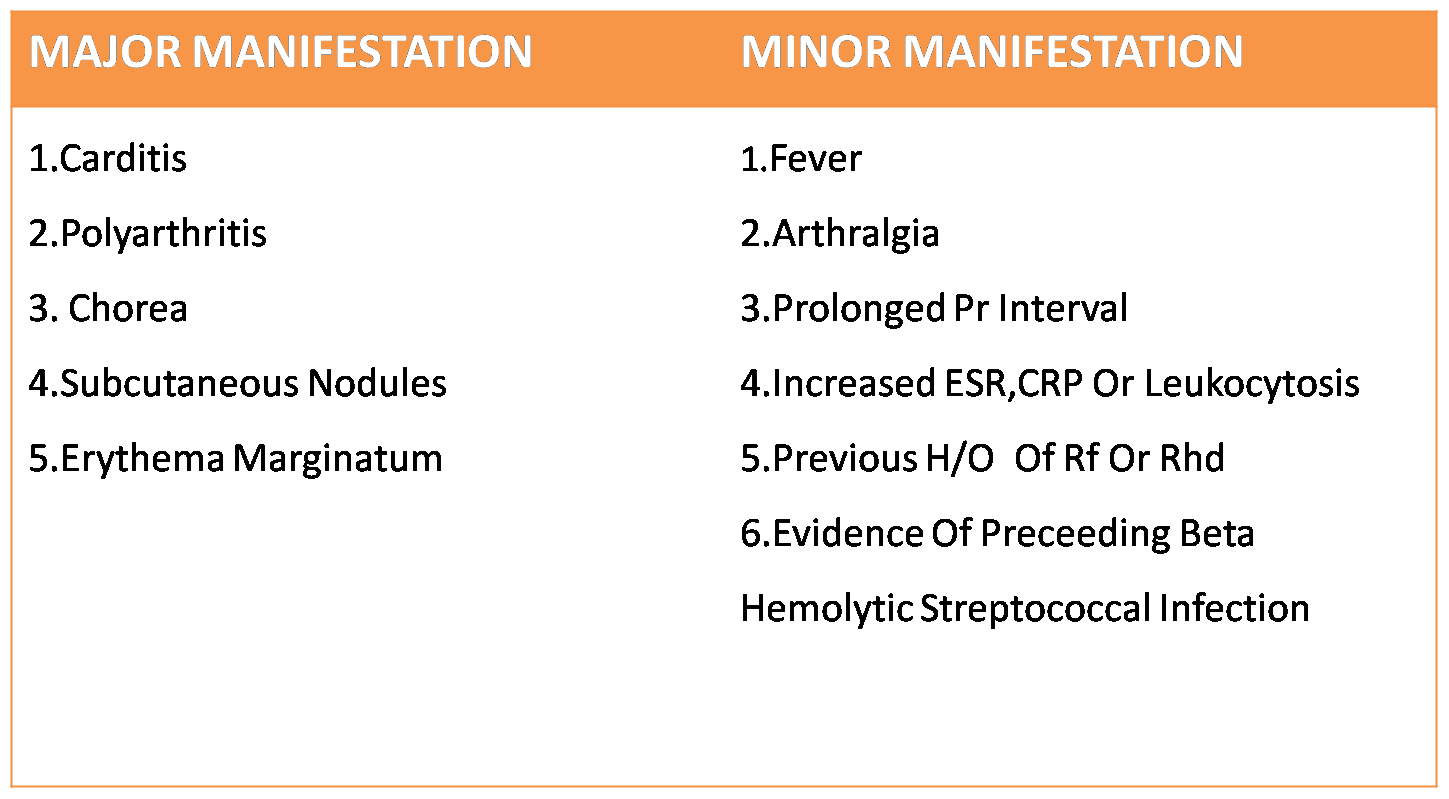 Revised Jones criteria, 1965
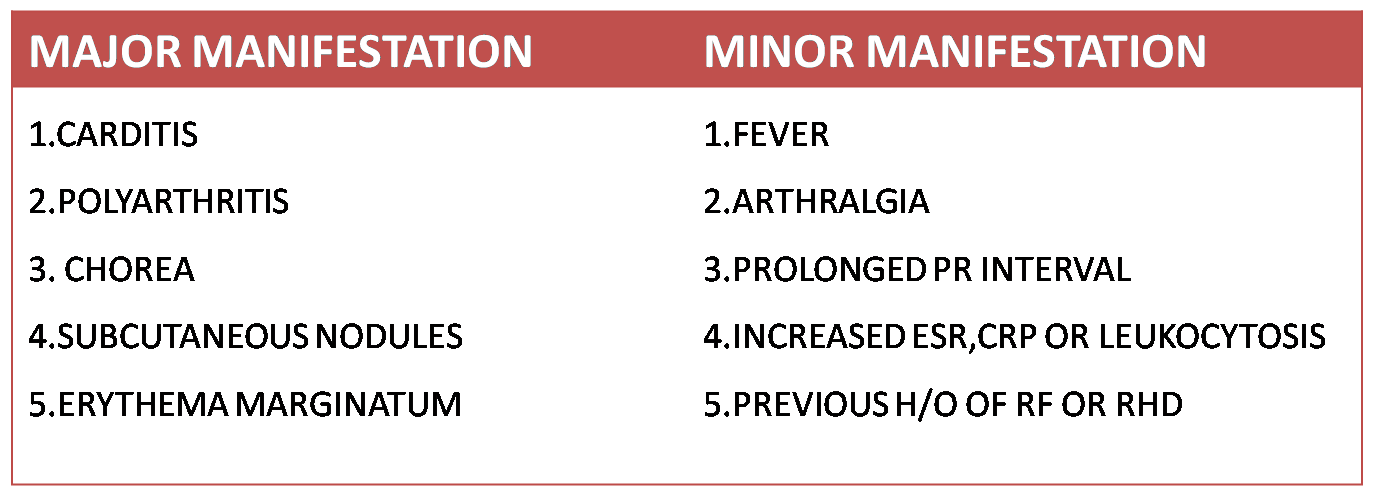 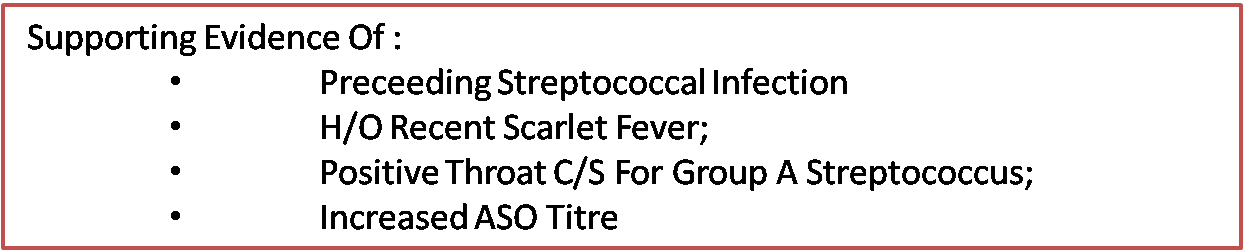 Jones criteria update, 1992
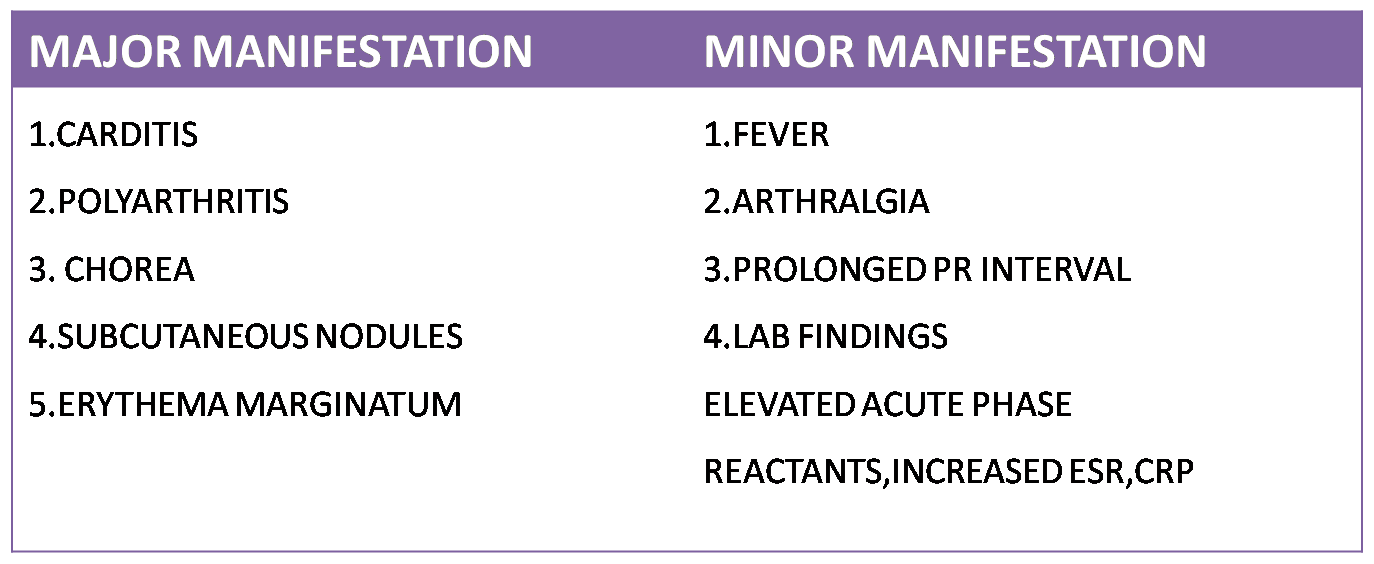 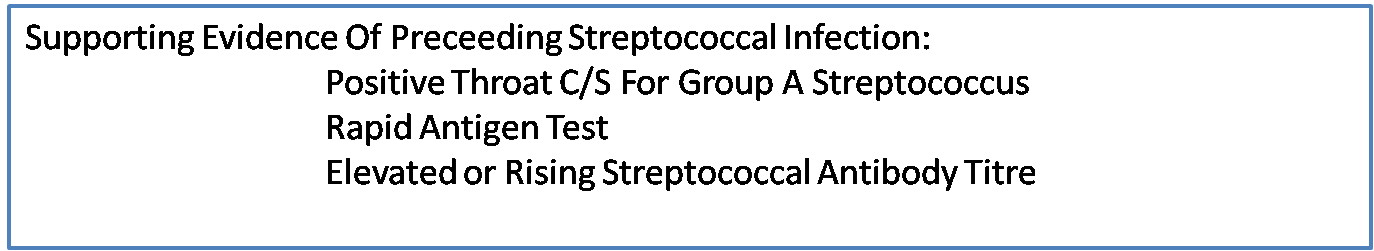 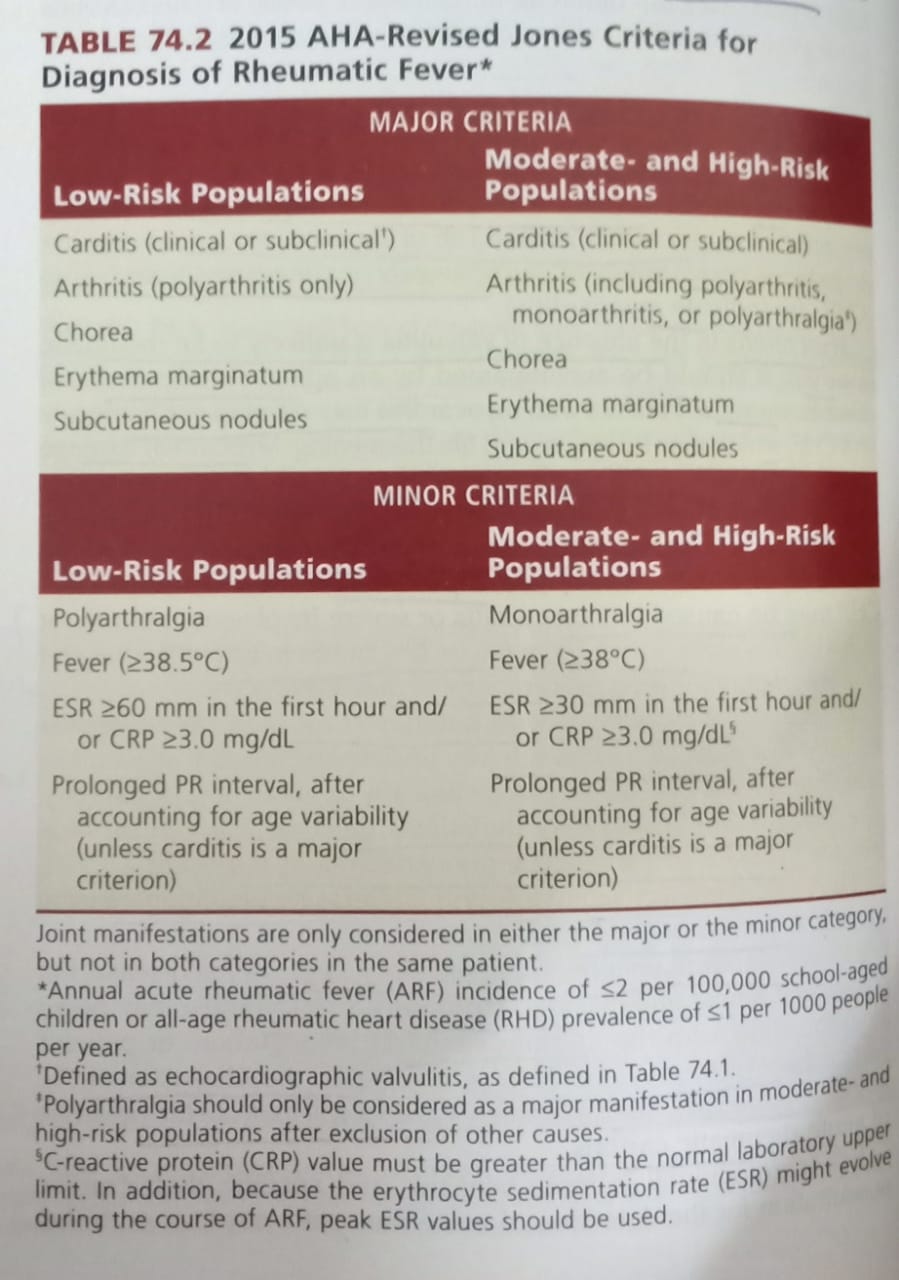 For all patient populations with evidence of preceding GAS infection

Diagnosis: INITIAL ARF:     2 Major manifestations 	Or
                 	1 major + 2minor manifestations
Diagnosis: RECURRENT ARF: 2 Major 	or 
		                1 major + 2 minor 	or
		                3 minor
WHO 2002-2003
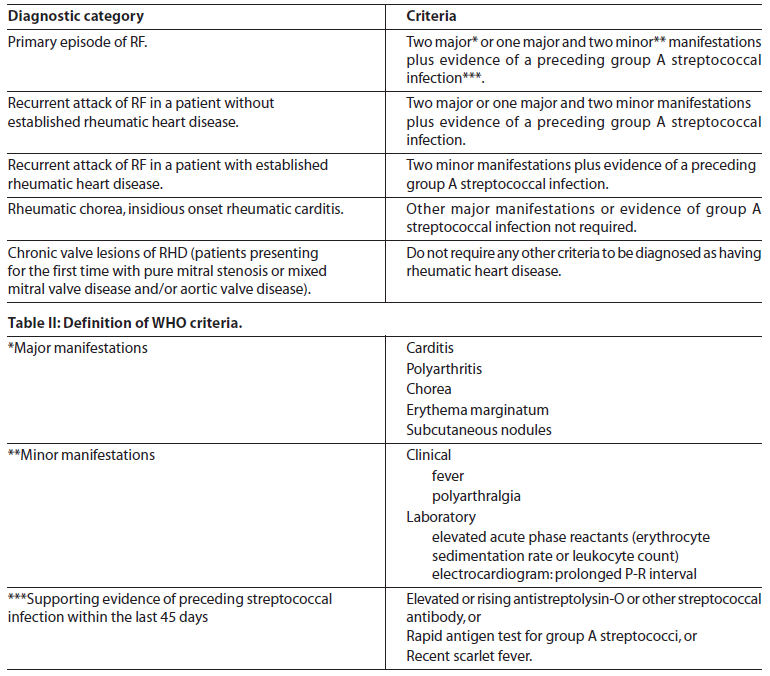 WHO 2002-2003
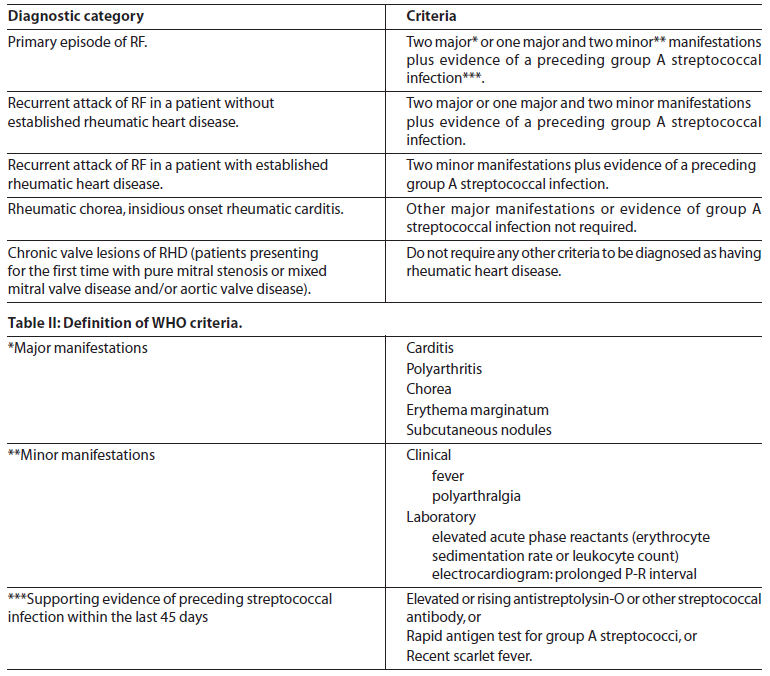 Evidence of GAS
Throat culture
The gold standard for diagnosing streptococcal pharyngitis.
Throat swabs should be inoculated on culture media within 5 hours.
Limitations:
It does not differentiate between a carrier state and active infection.
1/3 of patients with rheumatic fever give no history of a preceeding pharyngeal infection.
 delay in obtaining results of throat cultures
ANTISTREPTOLYSIN ANTIBODY

Most widely used

Two fold rise in paired serum sample taken 2-4 weeks apart more specific than a single sample
Appears             :7 to 10 days      after the infection 
peak detection :2 & 3 weeks  after the onset of RF
       maintained for 2-3 months before declining

ASO Titre 
 > 240 Todd units in adults 
>  320 Todd units in children > 5 yrs
Anti DNAse B
begin to rise 1 to 2 weeks and peak 6 to 8 weeks after  infection
Anti DNAse	 1:60 in preschool
                      1:480 in school age
                       1:340 in adult   ( NORMAL TITRE)
Single antibody test - ( only ASO) - 80-85%  
Multiple antibody test-  (ASO +ANTIDNase B) - 95-100%
ECG
Persistent sinus tachycardia & an elevated sleeping pulse rate  are signs of carditis
2)Sinus bradycardia 
     3) PR prolongation
Seen in 20- 30% of cases
Proposed theory – due to vagal overactivity, myocardial inflmn
No correlation with carditis and future development of RHD
4) High grade AV block ,CHB
5) pericarditis 
6) QT prolongation
Echocardiography in ARF
The significance:
Among various manifestation, carditis can cause death in acute stage or lead to long term morbidity
Echo is the only modality by which carditis can be assessed reliably
Doppler findings in rheumatic valvulitis
MITRAL REGURGITATION

Seen in 2 views 
In at least 1 view jet      length >2cm
Peak velocity > 3m/sec 
Pan-systolic jet in at least one envelope
AORTIC REGURGITATION

Seen in 2 views 
In at least one view jet length >1cm* 
Peak velocity >3m/sec 
Pan-diastolic jet in at least one envelope
Morphological findings in echocardiogram in ARF
Acute mitral valve 

Annular dilation
Chordal elongation
Chordal rupture resulting in flail leaflet with severe mitral regurgitation
Anterior (or less commonly posterior) leaflet tip prolapse
Beading/nodularity of leaflet tips
Aortic valve changes

Aortic valve changes in either acute or chronic carditis
Irregular or focal leaflet thickening
Coaptation defect
Restricted leaflet motion
Leaflet prolapse
[Speaker Notes: Chordal thickening and fusion
Restricted leaflet motion
Calcification]
If the aetiology of aortic or mitral regurgitation on Doppler echocardiography is not clear, the following features support a diagnosis of rheumatic valve damage

Both mitral and aortic valves have pathological regurgitation
The mitral regurgitant jet is directed posteriorly
Multiple jets of mitral regurgitation 
The presence of morphological or anatomical changes consistent with chronic RHD
 Excessive leaflet motion of the tips of the AMVL or PMVL 
 Restrictive leaflet motion (including subchordal thickening)  
 Definite thickening of anterior mitral valve leaflets > 3mm 
Mitral stenosis with a mean valve gradient > 4mmHg
RESTRICTED MV LEAFLET MOTION
NORMAL			RHD
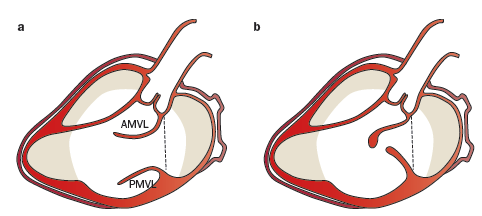 EXCESSIVE LEAFLET TIP MOTION
a- normal  b – RHD c - MVP
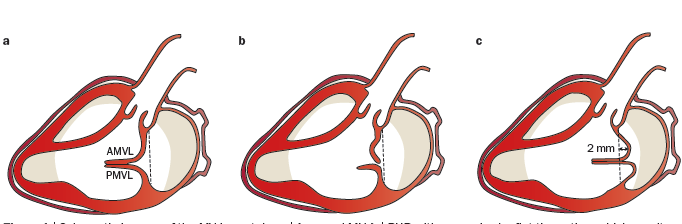 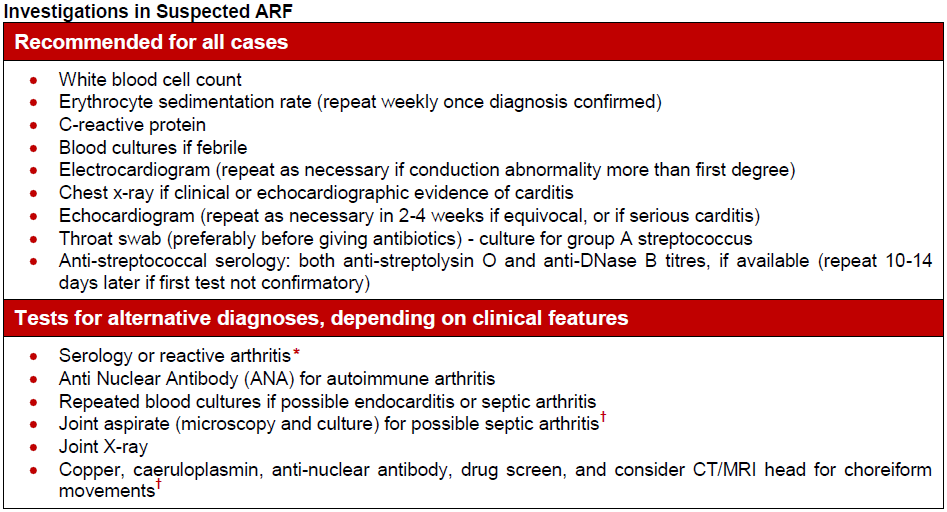 VIJAYA’S ECHO CRITERIA
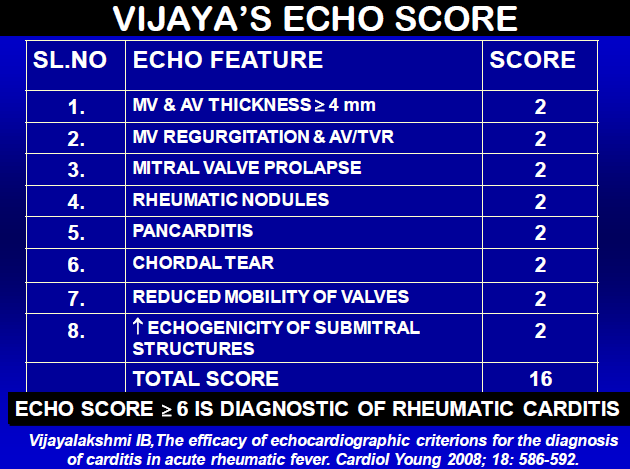 TREATMENT
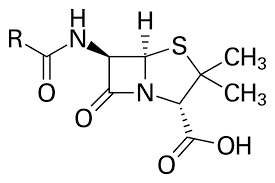 AIM- 
to suppress the inflammatory response and thus minimize the effects of inflammation on the heart and joints

to eradicate the GAS from pharynx

to provide symptomatic relief and

 to commence secondary prophylaxis.
Treatment of rheumatic fever
General measures
pain relief
Bed rest 
2 weeks for arthritis
4-6 weeks for carditis without failure
Until CCF resolves in patients with CCF
ANTIINFLAMMATORY THERAPY

1) Aspirin (once diagnosis is confirmed) with 100mg/kg for 2 weeks and then  gradually  tapered to 60 -80 mg/kg for another 4 wks
2) naproxen alternative 10-20mg/kg/day
3) steroids - Prednisone (1–2mg/kg-day, to a maximum of 80mg/day given once daily, or in divided doses) is usually the drug of choice in CHF
Indication for steroid
		- not responding to salicylates
		- worsening with CHF

After 2–3 weeks of therapy the dosage decreased
by 20–25% each week .

 While reducing the steroid dosage, a period of overlap with aspirin is recommended to prevent rebound of disease activity
Chorea :

Reassurance & sedation
Nsaid & steroid have no role
Haloperidol 0.25-0.5 mg/kg/day
Carbamzepine(7-20 mg/kg/day) & valproate (15mg/kg/day) –refractory cases
Ivig & plasmapheresis-no benefit
Primordial prevention
Improvement in socio-economic status
 (ii) Prevention of overcrowding
 (iii) Improving nutritional status
 (iv) Availability of prompt medical care
(v) Public education regarding 

			PRIMARY PREVENTION- 
TREATMENT OF STREP PHARYNGITIS
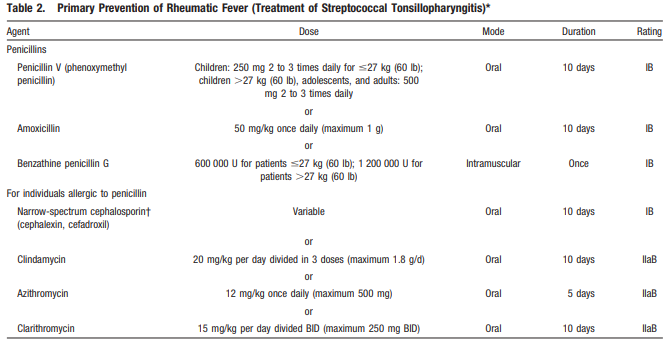 Secondary prophylaxis
Duration of secondary prophylaxis
Antistreptococcal vaccine
Components of GAS used in vaccine development
1)M- protein 
2)GAS C5a peptidase, a major surface virulence factor
3) Fibronectin binding protein sfb1
4) Chimeric peptide J8 from the conserved region of the M- protein
M protein vaccines-less likely to succeed
 1) Heterogeneous distribution of strains- varies from place to place and keeps changing even within a closed community in a short period. 
2) On the basis of emm typing of M-protein more than 250 strains of GAS can cause infection and provide only strain-specific immunity. 
3) GAS has a strong tendency for mutation
THANK YOU